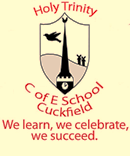 YEAR 6 LEAVERS’ SERVICE
Monday 22nd July 2019
2.00 pm

”A time to weep, and a time to laugh; a time to mourn, and a time to dance”
Ecclesiastes 3:4
Welcome

Hymn: Song of Blessing 
(Year 6 to sing 1st  Verse standing, Year 5 remain seated)

May God bless our teachers,
And all our helpers.
May God show His goodness in all that they do.
We ask for the children
That God’s hand be on them.
And may we find His love in this school

May God bless our teachers,
And all our helpers.
May God show His goodness in all that they do.
We ask for the children
That God’s hand be on them.
…and may we find His peace in this school
May God bless our teachers,
And all our helpers.
May God show His goodness in all that they do.
We ask for the children
That God’s hand be on them
.…and may we find His joy in this school

Memories of Holy Trinity (Part 1) microphone
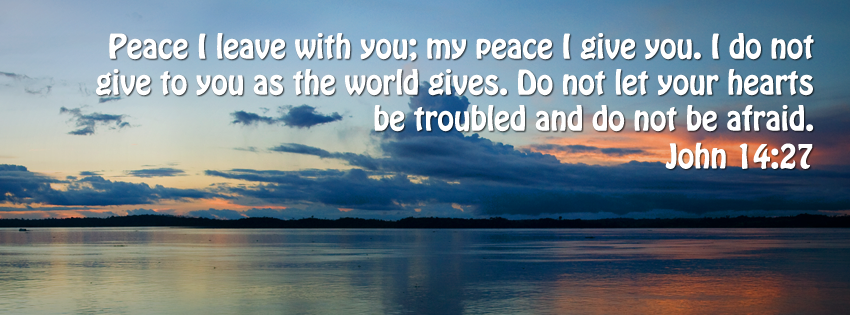 Hymn: Love the Lord your God

Matt-hew, Twenty Two,
Verses thirty-four to forty.  (Repeat)
 
One day a Pharisee
Came to Jesus Christ and he said
“Tell me what’s the greatest commandment?” (Repeat)
 
This is what He said:
 
Love the Lord your God
With all your heart,
With all your soul,
With all your mind,
With all your strength. (Repeat)
 
Love your neighbour as yourself,
And do to others as you’d have them do to you. (Repeat)
 
Parts 2 (yr6) and 3 together
Parts 1 (yr5), 2 (yr6) and 3 together
Memories of Holy Trinity (Part 2) microphone
Big Bad Lad of the Ocean – Sung by Year 5 & 6, standing

I come from a very old family
Family.
For millions of years we’ve been at sea.
Been at sea.
We’ve been accused, maligned and abused,
But they’ll never get the better of me.
Of me.
 
Refrain
‘Cos I’m the big bad lad of the ocean.
I’m the mean machine of the sea.
You never know which way I’ll go
So don’t get too close to me.
 
I never show my emotions,
I’m the coldest fish in the sea.
You never know which way I’ll go
So don’t get too close to me.
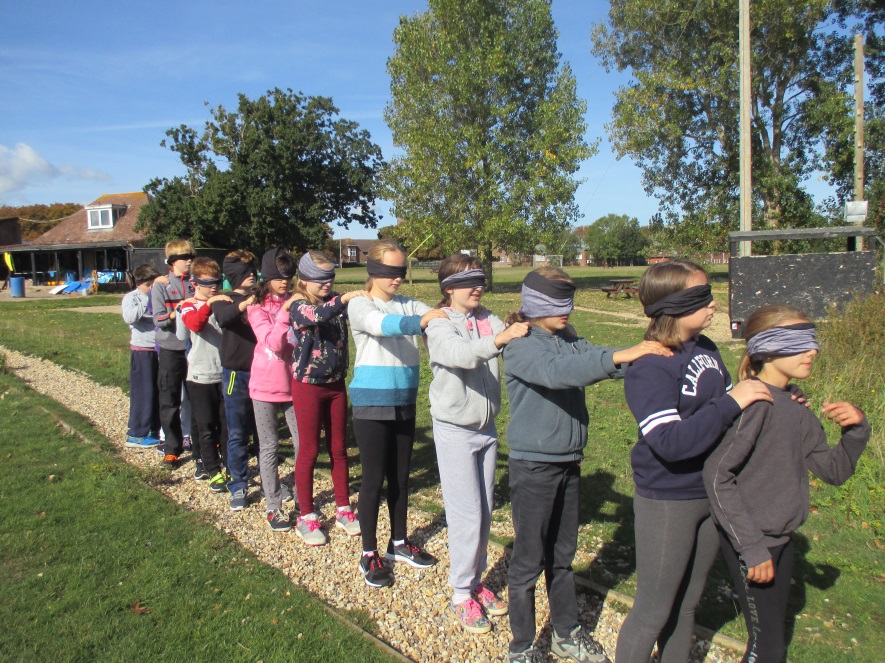 The whole of my life I can never sleep.
Never sleep.
Patrolling the ocean all alone.
All alone.
The day that I stop is the day that I drop
To the bottom of the sea like a stone.
Like a stone.
 
Refrain 
‘Cos I’m the big bad lad of the ocean.
I’m the mean machine of the sea.
You never know which way I’ll go
So don’t get too close to me.
 
I never show my emotions,
I’m the coldest fish in the sea.
You never know which way I’ll go
So don’t…. get too close to me.
Big bad lad of the sea. That’s me!
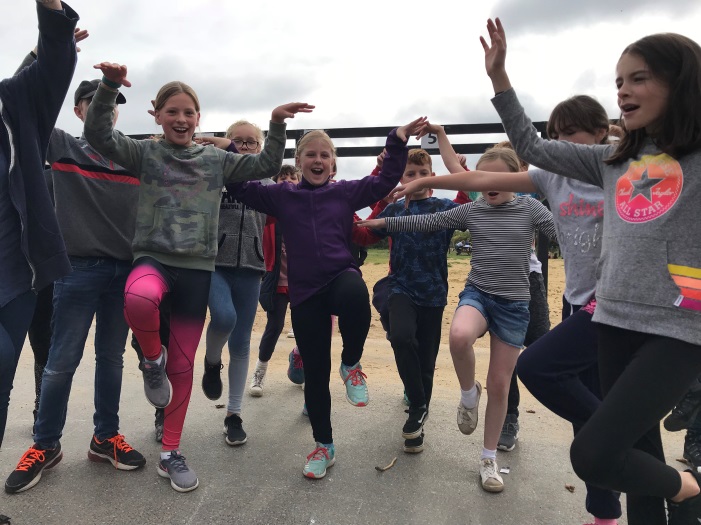 Reading: Isaiah 43 v 18-21  (Sofia Andrews)

“Forget the former things; do not dwell on the past. See, I am doing a new thing! Now it springs up; do you not perceive it? I am making a way in the wilderness and streams in the wasteland. 
The wild animals honour me, the jackals and the owls, because I provide water in the wilderness and streams in the wasteland, to give drink to my people, my chosen, the people I formed for myself that they may proclaim my praise.
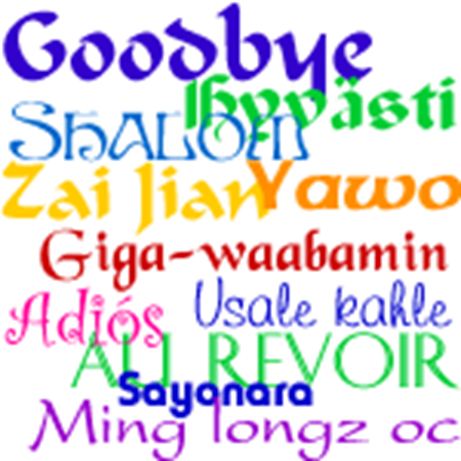 Hymn – The Lighthouse
In my wrestling and in my doubtsIn my failures You won’t walk outYour great love will lead me throughYou are the peace in my troubled seaYou are the peace in my troubled sea
 
In the silence, You won’t let goIn the questions, Your truth will holdYour great love will lead me throughYou are the peace in my troubled seaYou are the peace in my troubled sea
 
My lighthouse, my lighthouseShining in the darkness. I will follow YouMy lighthouse, my lighthouseI will trust the promiseYou will carry me safe to shore (oh-oh-oh-oh-oh)Safe to shore (oh-oh-oh-oh-oh)Safe to shore (oh-oh-oh-oh-oh)Safe to shore
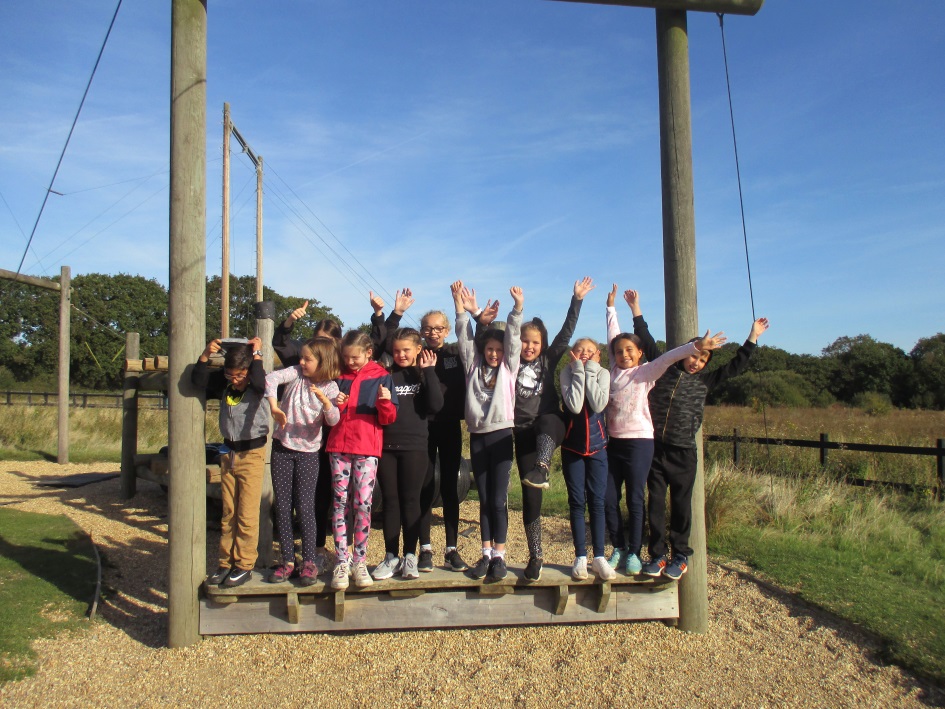 I won't fear what tomorrow bringsWith each morning I'll rise and singMy God's love will lead me throughYou are the peace in my troubled seaYou are the peace in my troubled sea

My lighthouse, my lighthouseShining in the darkness, I will follow YouMy lighthouse, my lighthouseI will trust the promiseYou will carry me safe to shore (oh-oh-oh-oh-oh)Safe to shore (oh-oh-oh-oh-oh)Safe to shore (oh-oh-oh-oh-oh)Safe to shore
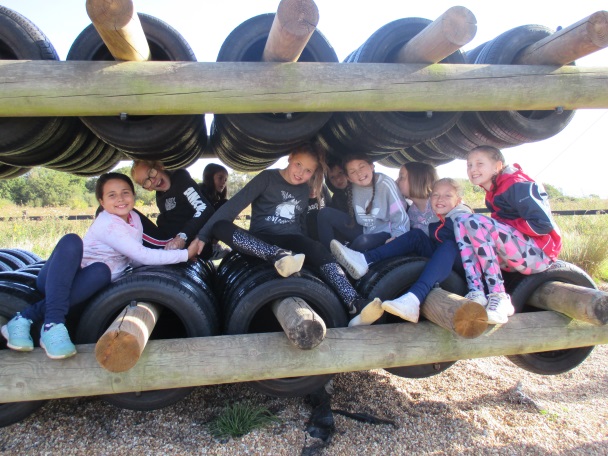 Fire before us, You're the brightestYou will lead us through the stormsFire before us, You're the brightestYou will lead us through the stormsFire before us, You're the brightestYou will lead us through the stormsFire before us, You're the brightestYou will lead us through the storms

Chorus
My lighthouse, my lighthouseShining in the darkness, I will follow YouMy lighthouse, my lighthouseI will trust the promiseYou will carry me safe to shore (oh-oh-oh-oh-oh)Safe to shore (oh-oh-oh-oh-oh)Safe to shore (oh-oh-oh-oh-oh)Safe to shore
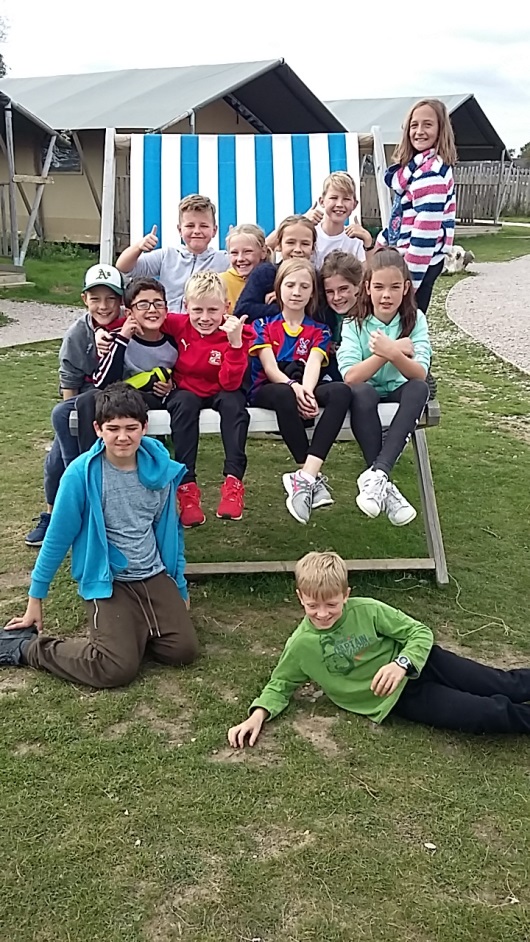 Good bye from teachers
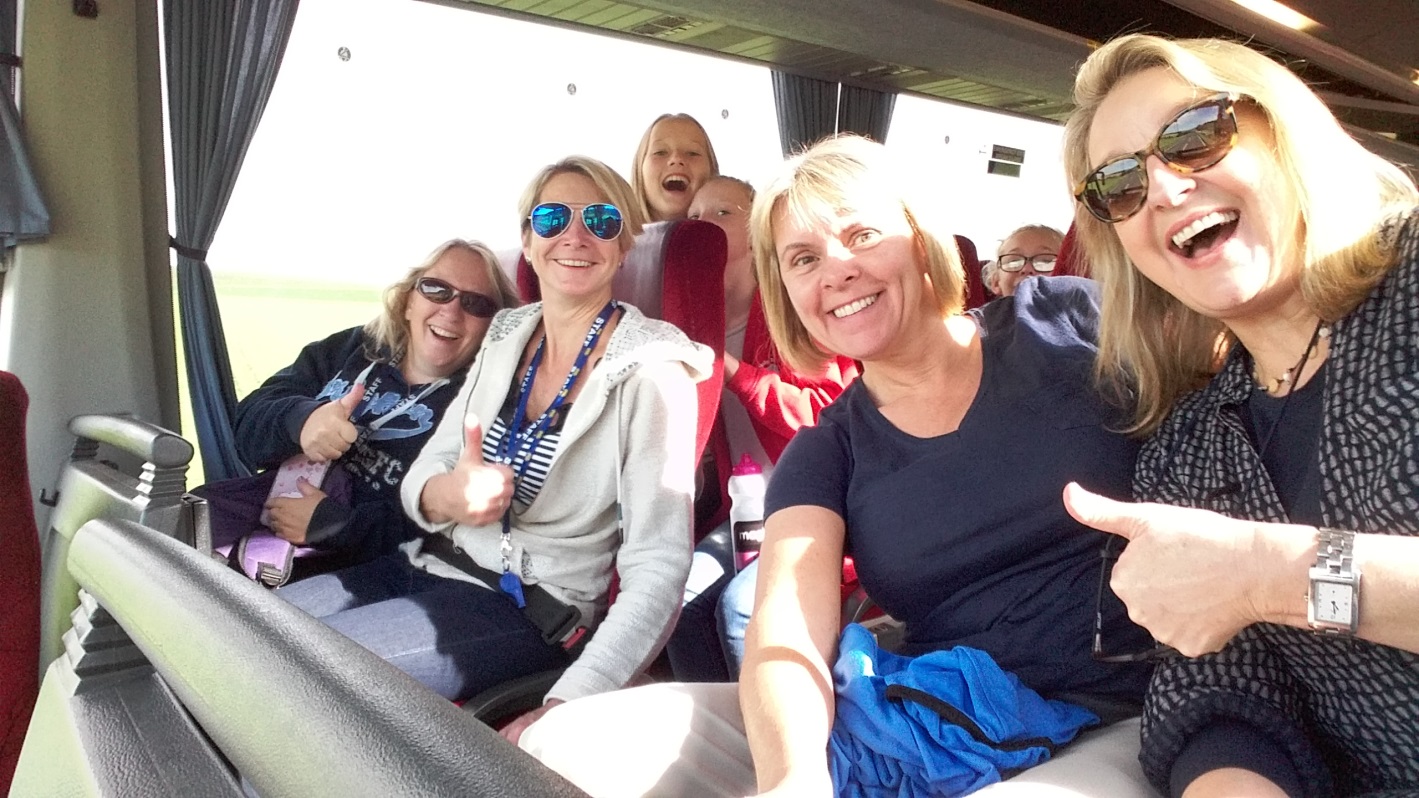 Prayers - The Lords Prayer














Presentations to Year 6
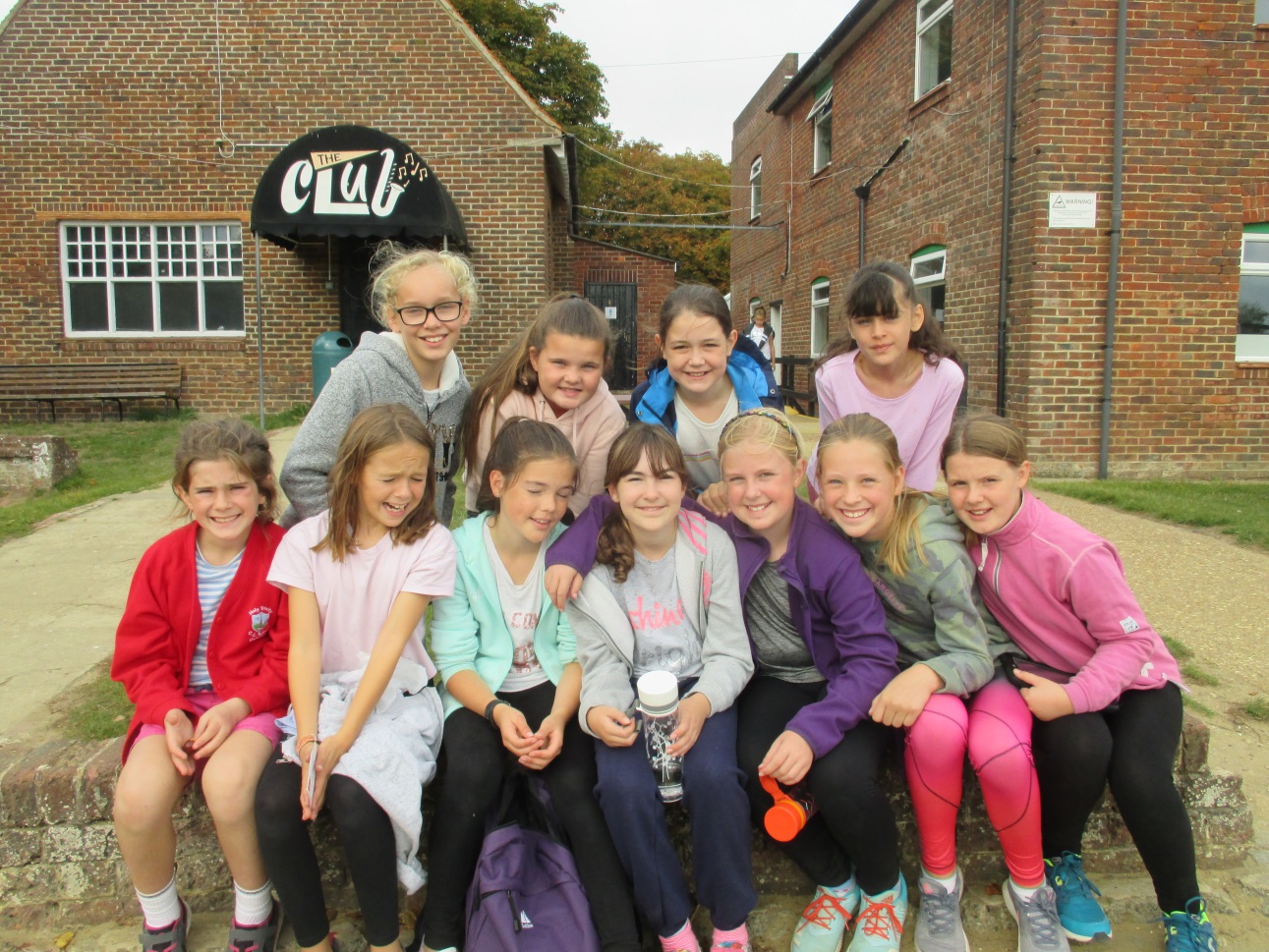 Good bye from Mrs MacGregor
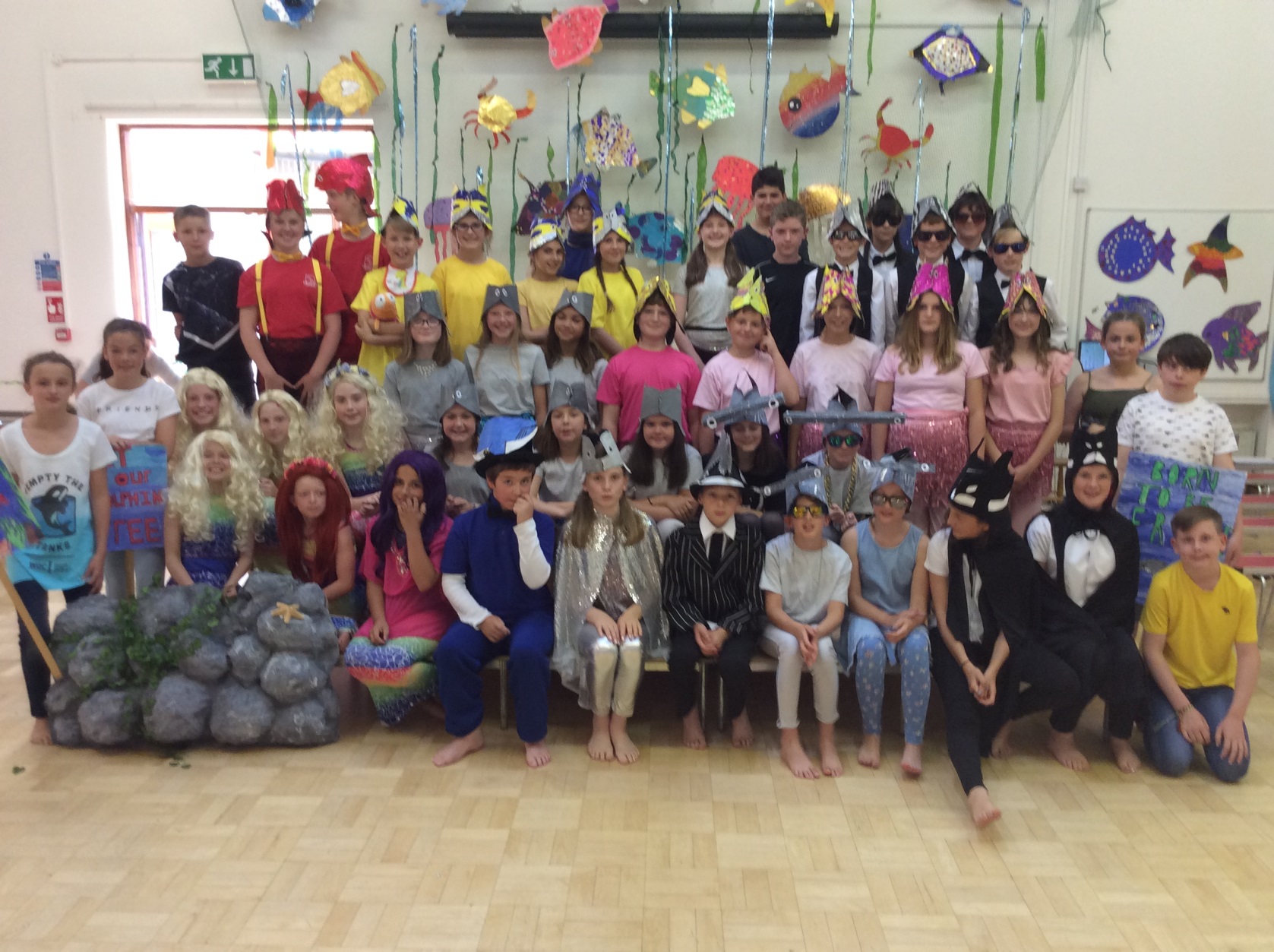 Hymn: Leavers’ Song   (All children singing – Year 6 standing)

So now it’s time to say ‘Goodbye’
To our friends, moving on,
And after many years of being here
We’ll be sad, when they’re gone.
 
This is our leavers’ song,
We’re proud of what you’ve done.
Many happy times we’ve had
And many songs we’ve sung.
This is our leavers’ song,
We’re proud of what you’ve done.
Go from here with confidence
For all the things to come.
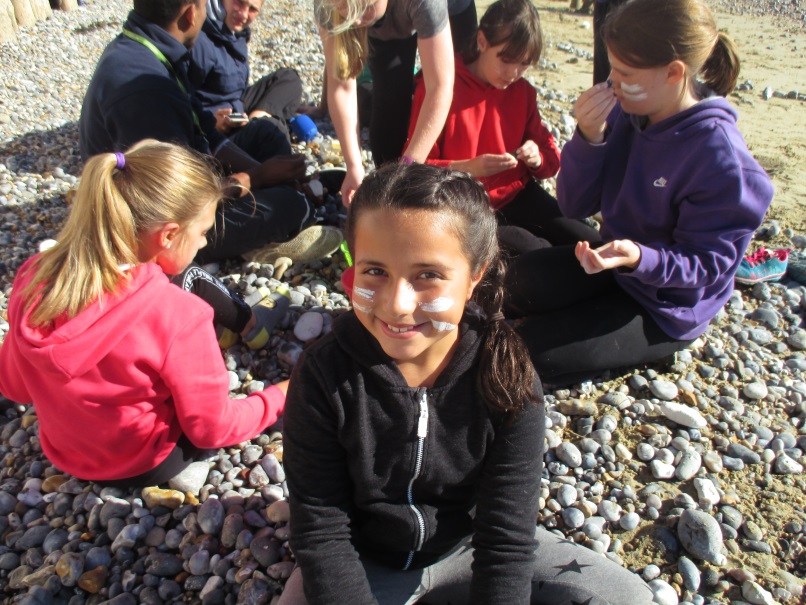 So keep in mind those special times
That we’ve shared, here with you.
And may the lessons learned through many terms
With your friends, stay with you.
 
This is our leavers’ song,
We’re proud of what you’ve done.
Many happy times we’ve had
And many songs we’ve sung.
This is our leavers’ song,
We’re proud of what you’ve done.
Go from here with confidence
For all the things to come.
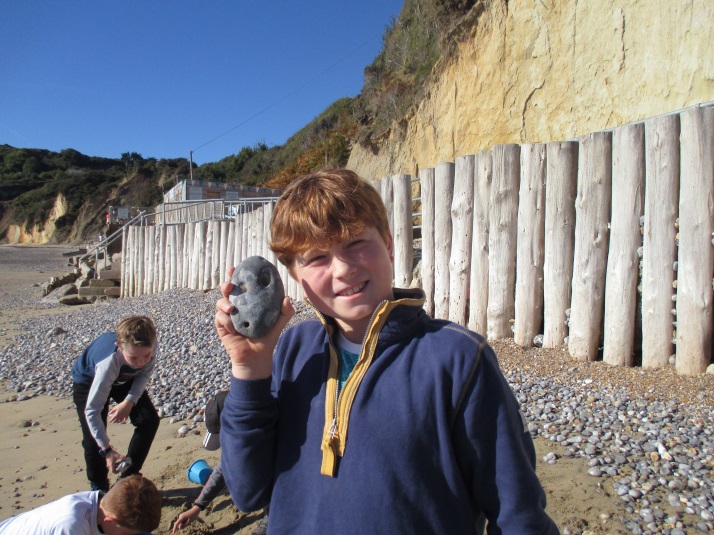 So take good care and don’t be scared
As you go, out from here.
Because there’s so much more in store for you
As you grow, through the years.
 
This is our leavers’ song,
We’re proud of what you’ve done.
Many happy times we’ve had
And many songs we’ve sung.
This is our leavers’ song,
We’re proud of what you’ve done.
Go from here with confidence
For all the things,
For all the things,
For all the things to come.
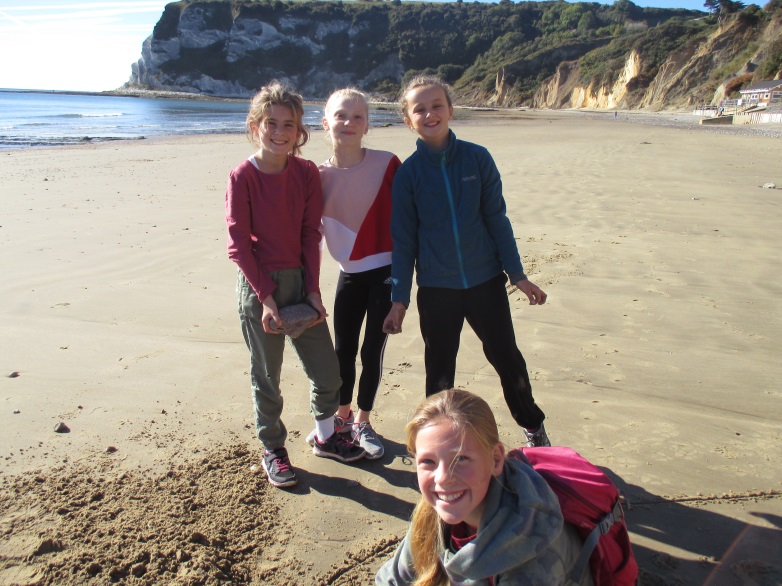 Blessing: Father Michael












Year 6 Procession (to “The Greatest Thing” playing)
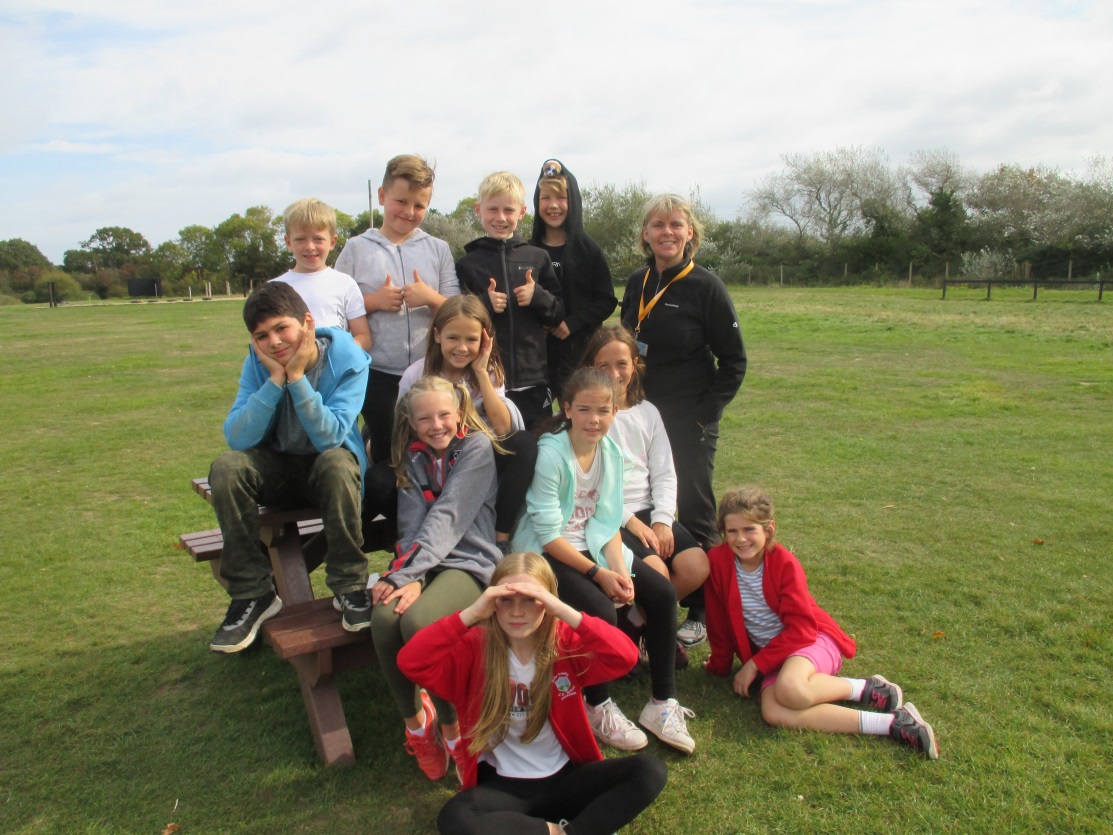 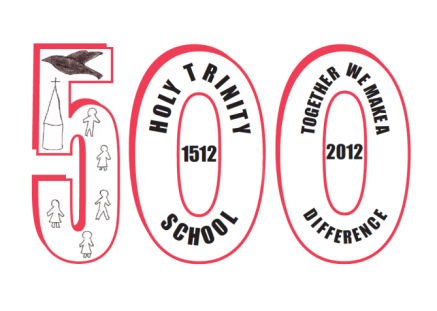 We would like to wish 
all the year 6 pupils 
every success for the future.
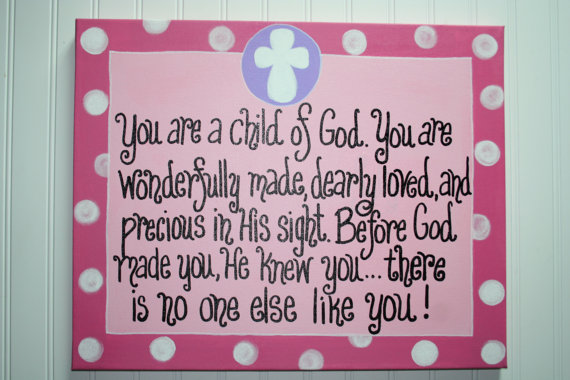 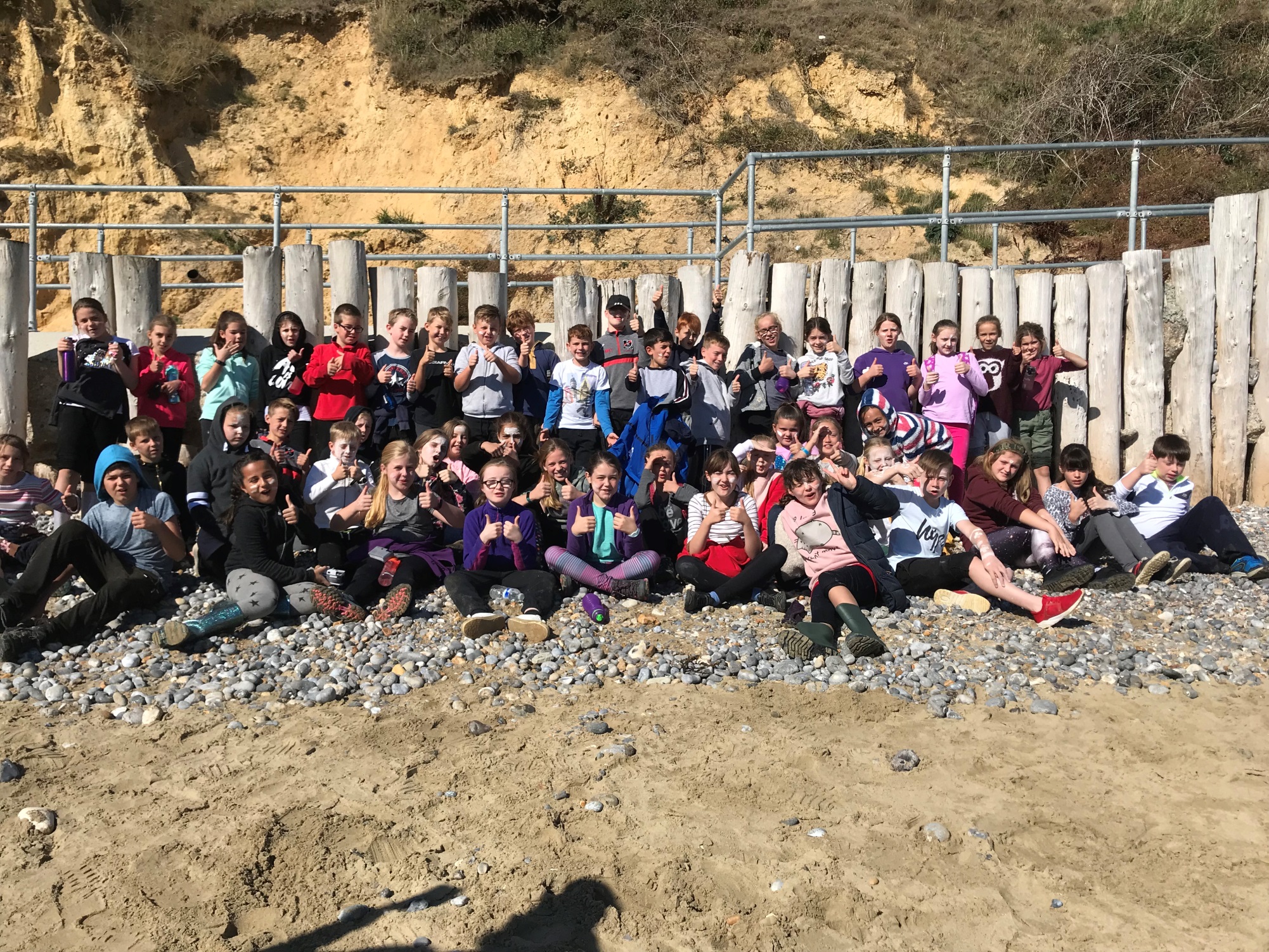